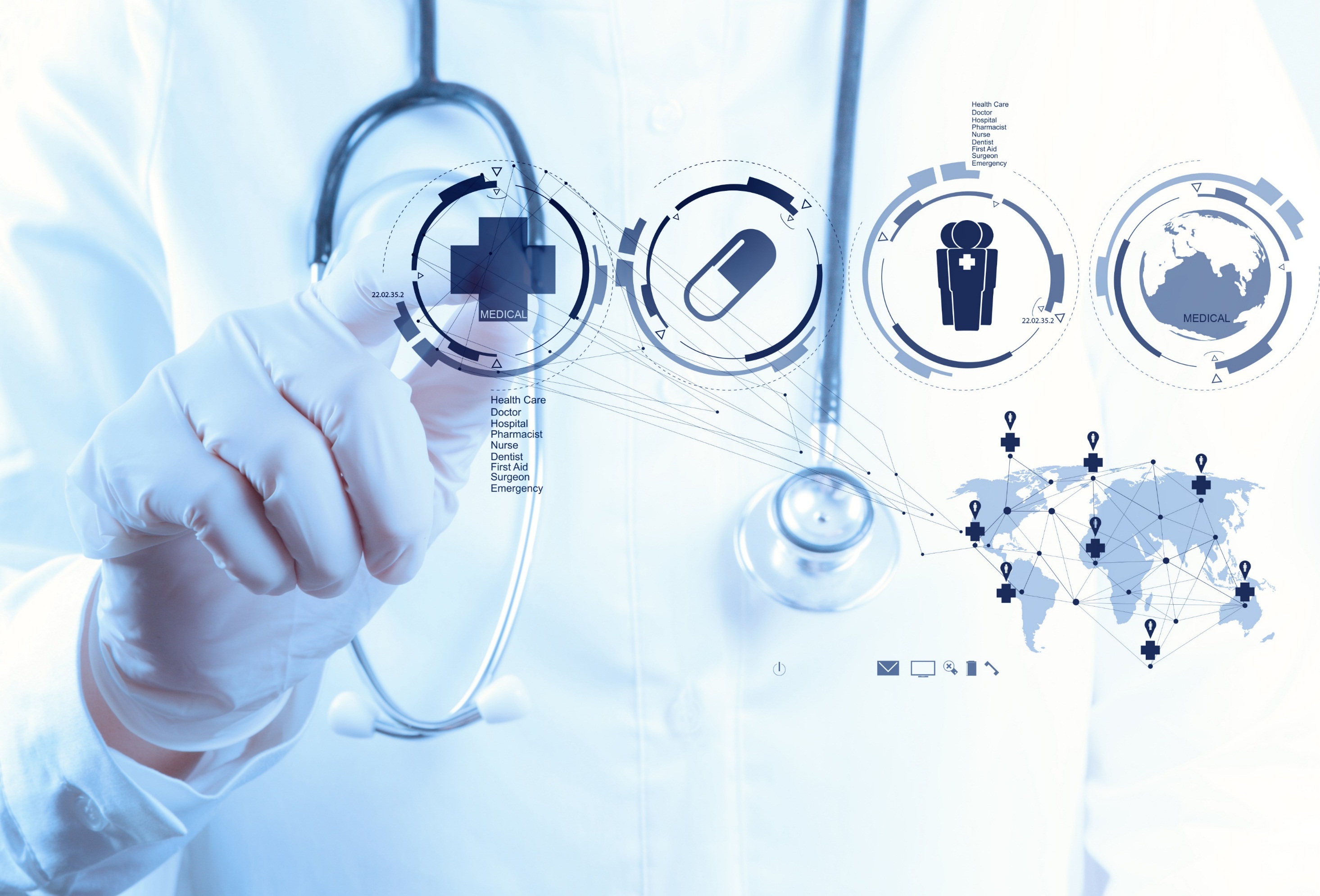 鱼骨图/冰山图/柏拉图/甘特图/雷达图等
QC/品管圈专用图表
汇报人：XX设计师
汇报单位：某某医院某某科室
圈名：呵护圈
物
人
添加关键词
添加关键词
添加关键词
添加关键词
添加关键词
添加关键词
添加关键词
添加关键词
添加关键词
添加关键词
添加关键词
添加关键词
单击
添加
关键词
环境
方法
物
人
添加关键词
添加关键词
添加关键词
添加关键词
添加关键词
添加关键词
添加关键词
添加关键词
添加关键词
添加关键词
添加关键词
添加关键词
单击
添加
关键词
环境
方法
物
医 生
护士
添加关键词
添加关键词
添加关键词
添加关键词
添加关键词
添加关键词
添加关键词
添加关键词
添加关键词
添加关键词
添加关键词
添加关键词
添加关键词
添加关键词
添加关键词
添加关键词
添加关键词
添加关键词
单击
添加
关键词
环境
方法
宣传
物
医 生
护士
添加关键词
添加关键词
添加关键词
添加关键词
添加关键词
添加关键词
添加关键词
添加关键词
添加关键词
添加关键词
添加关键词
添加关键词
添加关键词
添加关键词
添加关键词
添加关键词
添加关键词
添加关键词
单击
添加
关键词
环境
方法
宣传
物
人
方法
环境
物
人
方法
环境
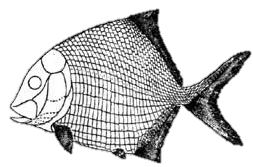 添加关键词
单击添加关键词
单击添加关键词
鱼骨图都是可以随意编辑的哦
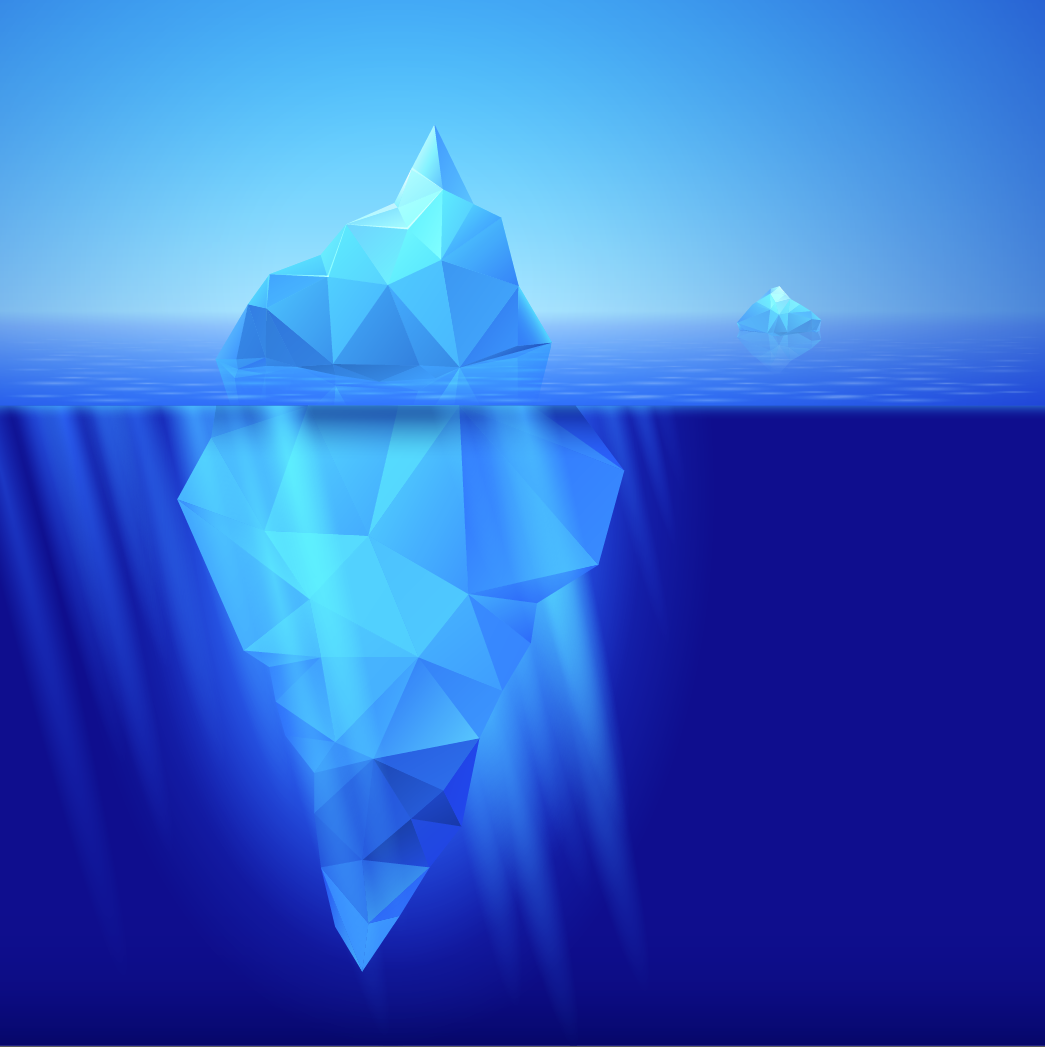 关键词
关键词
关键词
单击此处添加合适的内容添加关键词
单击此处添加合适的内容添加关键词
关键词
关键词
关键词
关键词
单击此处添加合适的内容添加关键词
关键词
单击此处添加合适的内容添加关键词
关键词
关键词
单击此处添加合适的内容添加关键词
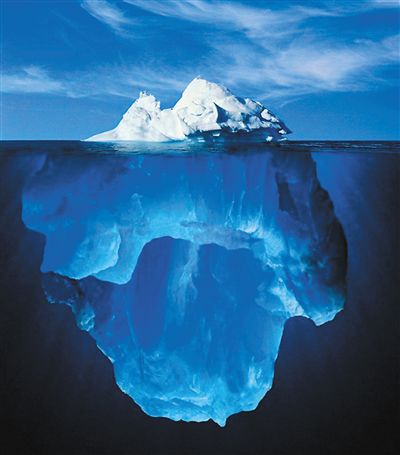 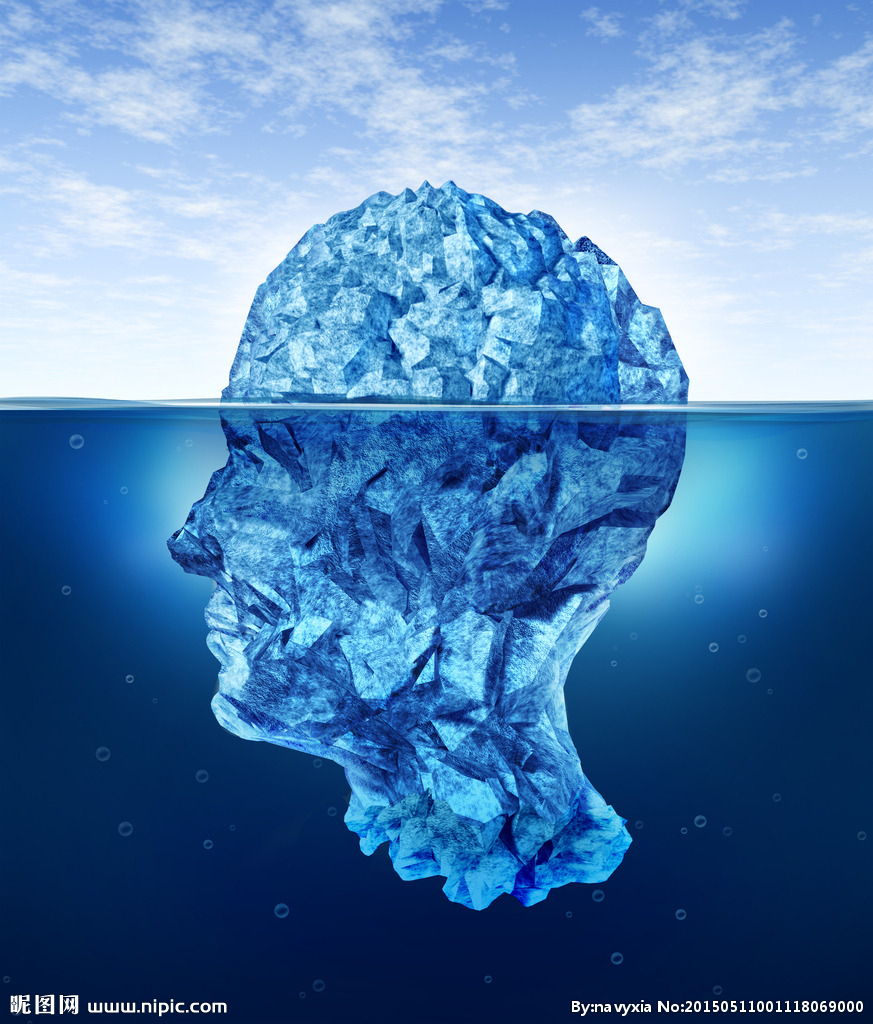 关键词
关键词
单击此处添加合适的内容添加关键词
关键词
关键词
关键词
单击此处添加合适的内容添加关键词
关键词
关键词
单击此处添加合适的内容添加关键词
关键词
单击此处添加合适的内容添加关键词
关键词
关键词
单击此处添加合适的内容添加关键词
关键词
2/8/13
3/8/13
RFP
3/8/13
4/8/13
Requirements Spec
3/20/13
8/8/13
Design & Development
8/8/13
11/8/13
Integration
10/16/13
11/16/13
Testing &Debugging
11/16/13
11/30/13
Public Beta & Production Testing
11/25/13
12/15/13
Critical Design Changes & Updates
12/15/13
12/31/13
Release
2016
2017
Q1
Q2
Q3
Q4
Milestone 1
Milestone 2
Milestone 3
6/30/13
8/15/13
10/31/13
2013
Dec
2017
Jan
Feb
Mar
Apr
May
Jun
Jul
Aug
Sep
Oct
Nov
2017
1/15/13
11/30/13
Project Start
Project End
1/15/13
4/30/13
Partner Recruit
Legal Agreements Executed
3/30/13
4/30/13
4/15/13
6/30/13
Architecture Review
4/15/13
6/30/13
Kickoff Calls
6/30/13
10/31/13
On-going Partner Development
Partner Marketing
10/15/13
12/1/13
06/08/12
02/27/13
Code Review
07/02/12
05/15/13
Test Phasing
02/27/13
09/01/13
Dogfood
02/27/13
01/15/14
Technology Adoption Com
09/01/13
01/01/14
Beta Program
R1 Beta candidate
06/06/13
Internal release
Patch release
Beta Program
Launch
06/08/12
12/15/12
09/01/13
03/01/14
Q4
2016
Q2
Q3
Q4
Q1
2013
Q2
Q3
Q1
2014
2016
Today
80%
Brain
Brain
80%
单击添加工作情况单击添加工作情况单击添加工作情况工作情况请添加单击添加工作情况单击添加工作情况单击添加工作情况工作情况请添加
Heart
Heart
90%
90%
Lungs
Lungs
70%
70%
Liver
Liver
60%
60%
Stomach
Stomach
50%
50%
Colorectal
Colorectal
20%
20%
单击添加描述
单击添加描述
单击添加描述
单击添加描述
单击添加描述
单击添加描述
单击此处添加合适的标题单击此处添加合适的标题
单击此处添加合适的标题单击此处添加合适的标题
单击此处添加合适的标题单击此处添加合适的标题
单击此处添加合适的标题单击此处添加合适的标题
单击此处添加合适的标题单击此处添加合适的标题
单击此处添加合适的标题单击此处添加合适的标题
单击添加描述
单击添加描述
单击添加描述
单击添加描述
单击此处添加合适的标题单击此处添加合适的标题
单击此处添加合适的标题单击此处添加合适的标题
单击此处添加合适的标题单击此处添加合适的标题
单击此处添加合适的标题单击此处添加合适的标题
单击添加描述
单击此处添加合适的标题单击此处添加合适的标题单击此处添加合适的标题单击此处添加合适的标题
100%
80%
90%
50%
75%
25%
单击添加描述
单击添加描述
单击添加描述
单击添加描述
单击添加描述
单击添加描述
单击此处添加合适的标题单击此处添加合适的标题
单击此处添加合适的标题单击此处添加合适的标题
单击此处添加合适的标题单击此处添加合适的标题
单击此处添加合适的标题单击此处添加合适的标题
单击此处添加合适的标题单击此处添加合适的标题
单击此处添加合适的标题单击此处添加合适的标题
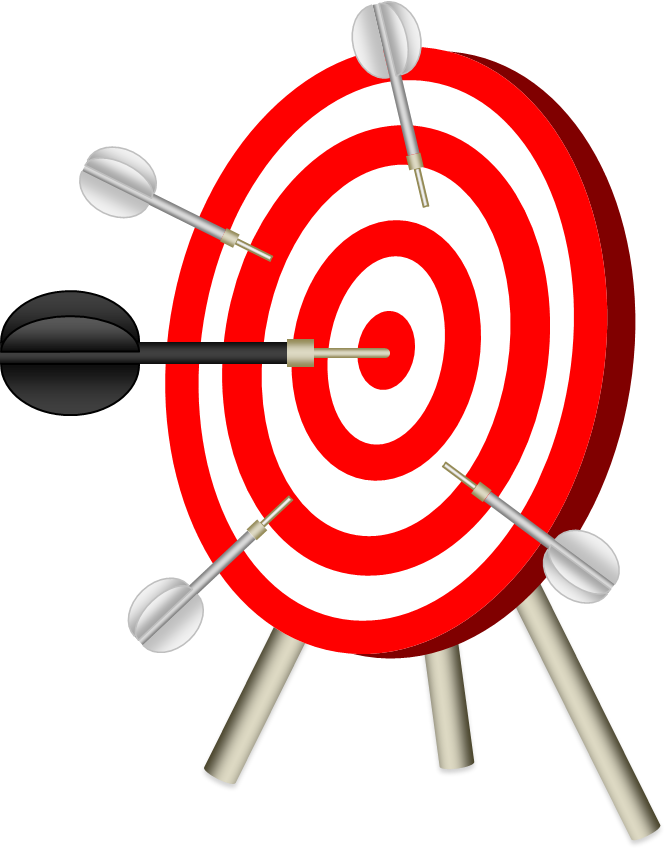 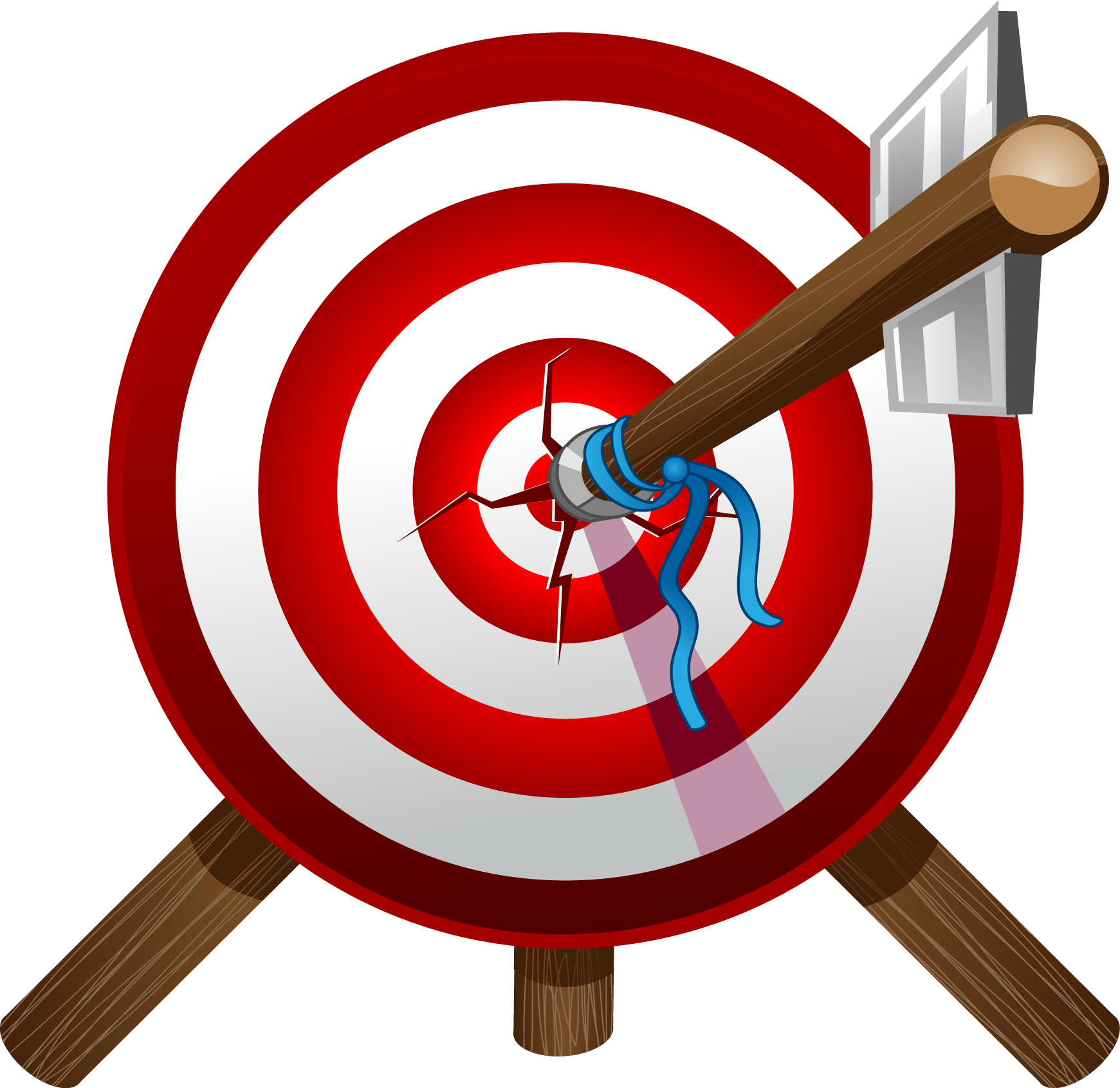 谢谢大家/这页也可以改成封面来使用哦